Danske Museer 4. dec. 2012




Kulturinstitutioner og værdiskabelse
Et storbyperspektiv
Eksempel: København




Christian Wichmann Matthiessen
Københavns Universitet
Vækstfaktorer
Vidensøkonomien
 Viden og information er nøgle-inputs og -outputs
 Information og viden: Stigende diffusionshastighed
 Vidensøkonomien er en netværksøkonomi
 Sammenhængskraft har stigende betydning
 Entreprenørskab og innovationsevne præmieres
 Kritisk masse har betydning
Globalisering
 Man konkurrerer om (næsten) alt
 Vækst i samarbejde og afhængighed
 Prisen på transport: Faldende
 Prisen på Kommunikation: Faldende
 Prisen på face to face kontakt: Relativt stigende
 Lokaliseringsbeslutninger: Valgfrihed
 Derfor: Vælger man attraktive miljøer
Storbyer er økonomiens motorer
 Stordriftsfordele - forskellighed
 Bedst udstyret med videnssamfundets infrastruktur
 Overgennemsnitslig andel af veluddannede personer
 Godt opkoblet til den globale økonomi (lufthavne, internettets grundstruktur)
 Hjemmebaser, klynger
 Attraktive bymiljøer (Richard Florida)
 Inerti
Metropoler
Decision power

 Koncentrerer:
Finans
Kultur, underholdning
Service, handel
Viden
Kreativitet
 Center
Transport
Kommunikation

 Størrelse, for eksempel målt som:
Befolkning
Indkomst
Produkt
Interaktion
Tilgængelighed

 Kvalitet
To typer:
 Kommandocentraler
 Netværkscentre
Storbyfunktioner: Lokalisering
Efter: Bundesinstitut für Bau-, Stadt- und Raumforschung, 2011, forthcoming
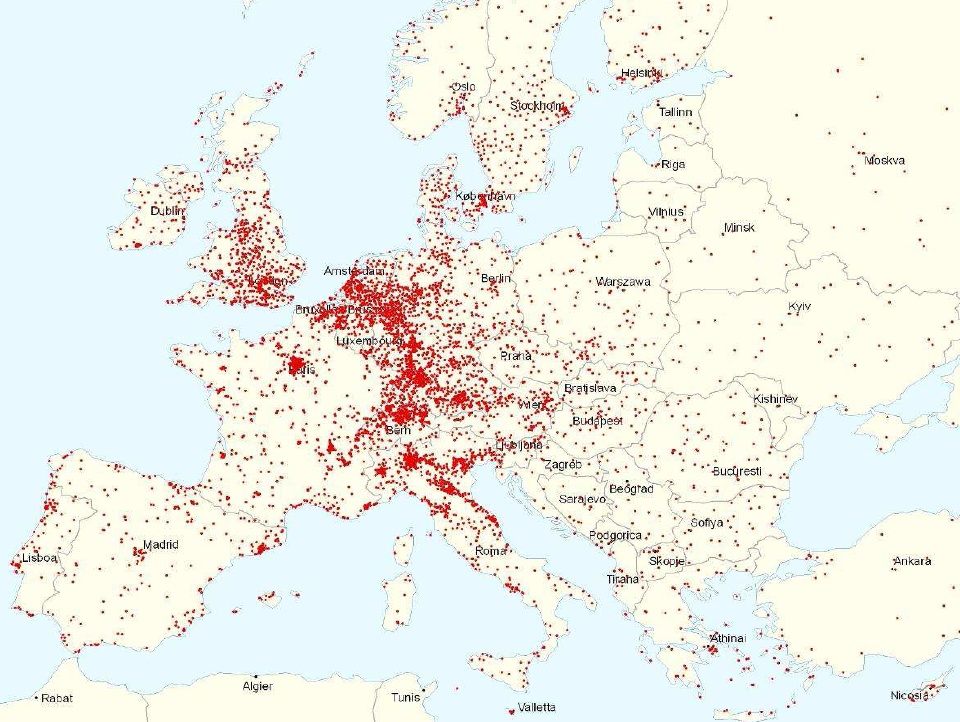 Metropolitan Europe
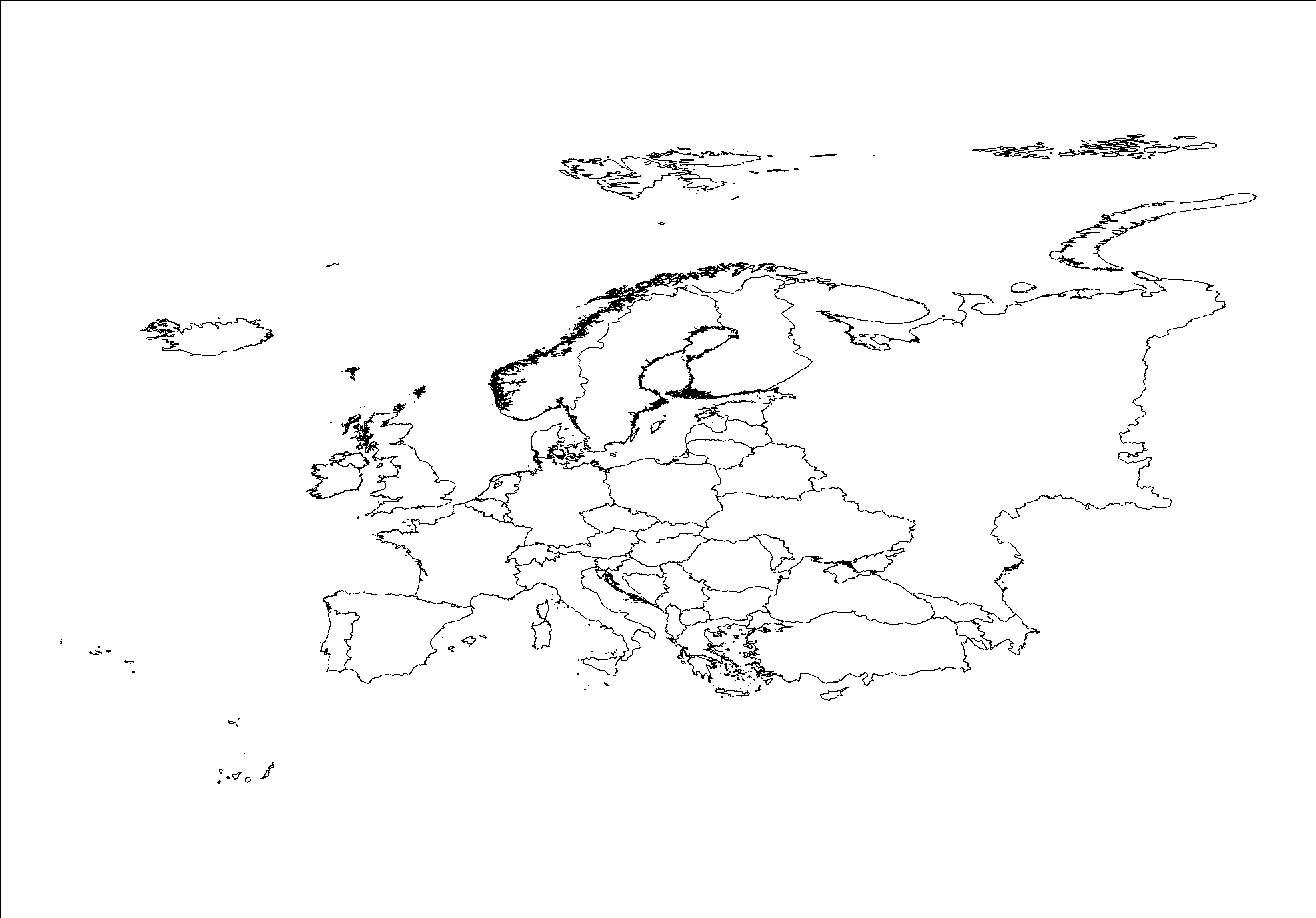 [Speaker Notes: Figur 8. Kapitel byer.]
Metropolitan Europe
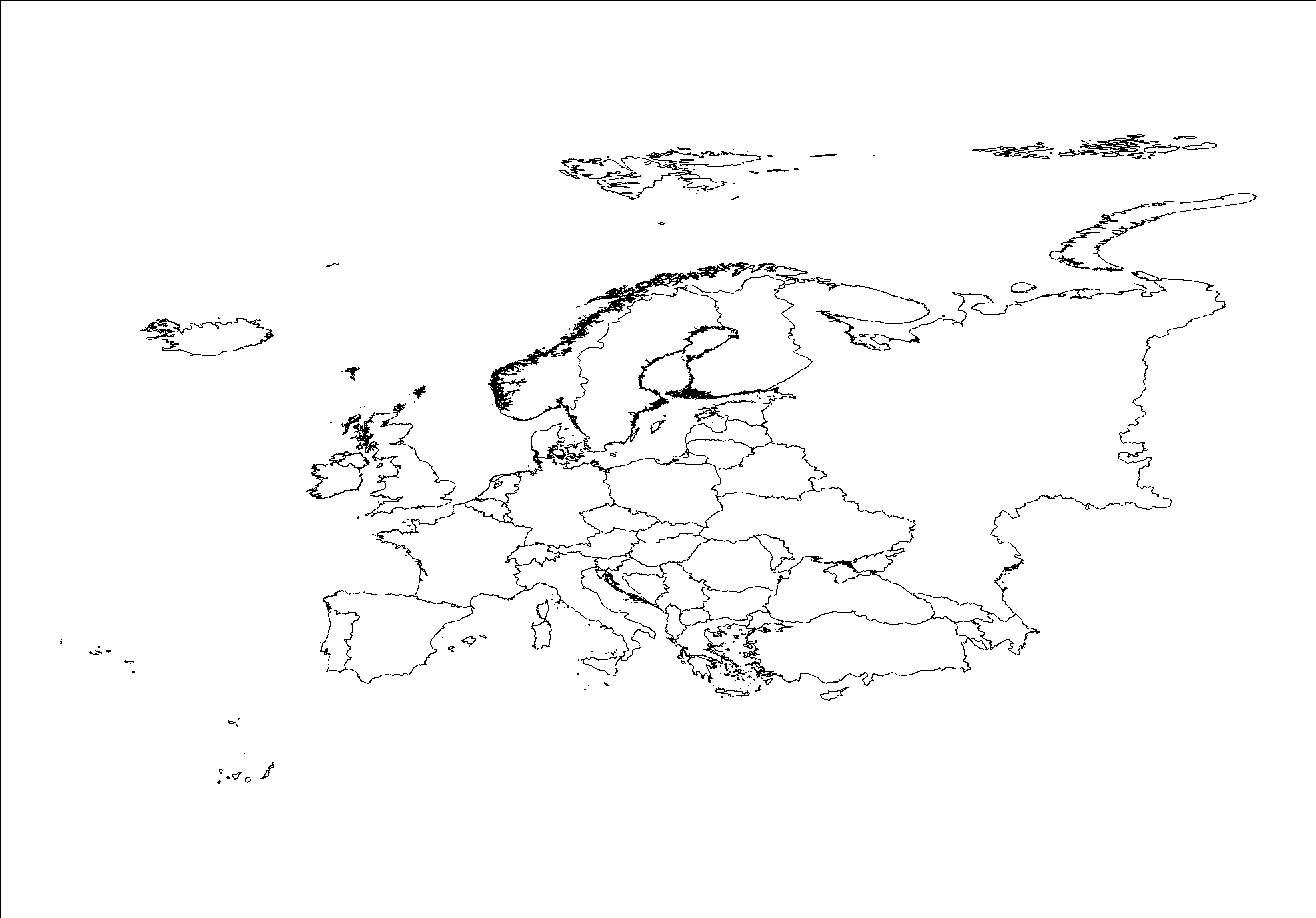 [Speaker Notes: Figur 8. Kapitel byer.]
Storbykonkurrence
Generelle konkurrenter
		 (Nordeuropa)
 København
 Stockholm
 Hamborg
 Berlin
 Warszawa (upcoming)
Tiltrække aktivitet 
Turister
	Familie
	Business
 Investeringer
 Kvalificeret arbejdskraft
Kulturens centre
Konkurrenter
Europæiske eksempler
 København
 Amsterdam
 Barcelona
 Berlin
 Bruxelles
 Stockholm
 Prag
 Madrid       
 London
 Paris
 Rom
 Athen
Konkurrencens elementer 
 Rammebetingelser
 Egenskaber – karakteristika. Herunder:
 Mange Michelinstjerner
 Kulturarv
 Liveability (Richard Florida)
 Markedsføring
 Rygte: Lukket land, fremmedfjendsk 
 Det Øresundsregionale kort
 Femern Bælt forbindelsen
 European Spallation Source
Kulturinstitutioners værdi
Københavnske kulturinstitutioners værdi
Ejendom, samlinger, kulturarv

Et estimat baseret på tilgængelige vurderinger

Kroner: 150.000.000.000 - 250.000.000.000
Socio-økonomisk lokaleffekt (f. eks. målt i beskæftigede):
 Direkte værdi
 Indirekte værdi
 Underleverandører
 Turisterhverv for egne besøgende
 Videre i kæden af underleverandører
 Induceret værdi (ansattes forbrug inklusive skattefinansieret offentlig service)
Værdi for byens/regionens brand (lokaliseringsfaktor): 
 Familieturister
 Forretningsturister (MICE)
 Niels Bohr effekten
 Tiltrækning af arbejdskraft
 Nylokalisering af virksomhed
Værdi for bydeles liv og udvikling:
 Karakterskabende
 Drivkraft for byfornyelse
 Sociale muligheder for lokalsamfundet
Værdi for byregionen
Bidrag til regionens produktionsniveau:
 Forskningsresultater (lokal spin off)
 Uddannet personale
 Lægger en ”bund” under anden aktivitet (events)
 Skaber baggrund for anden produktion
Kultursektoren i Danmark
2009
Kultursektorens arbejdspladser indenfor kommunegrænsen 2009
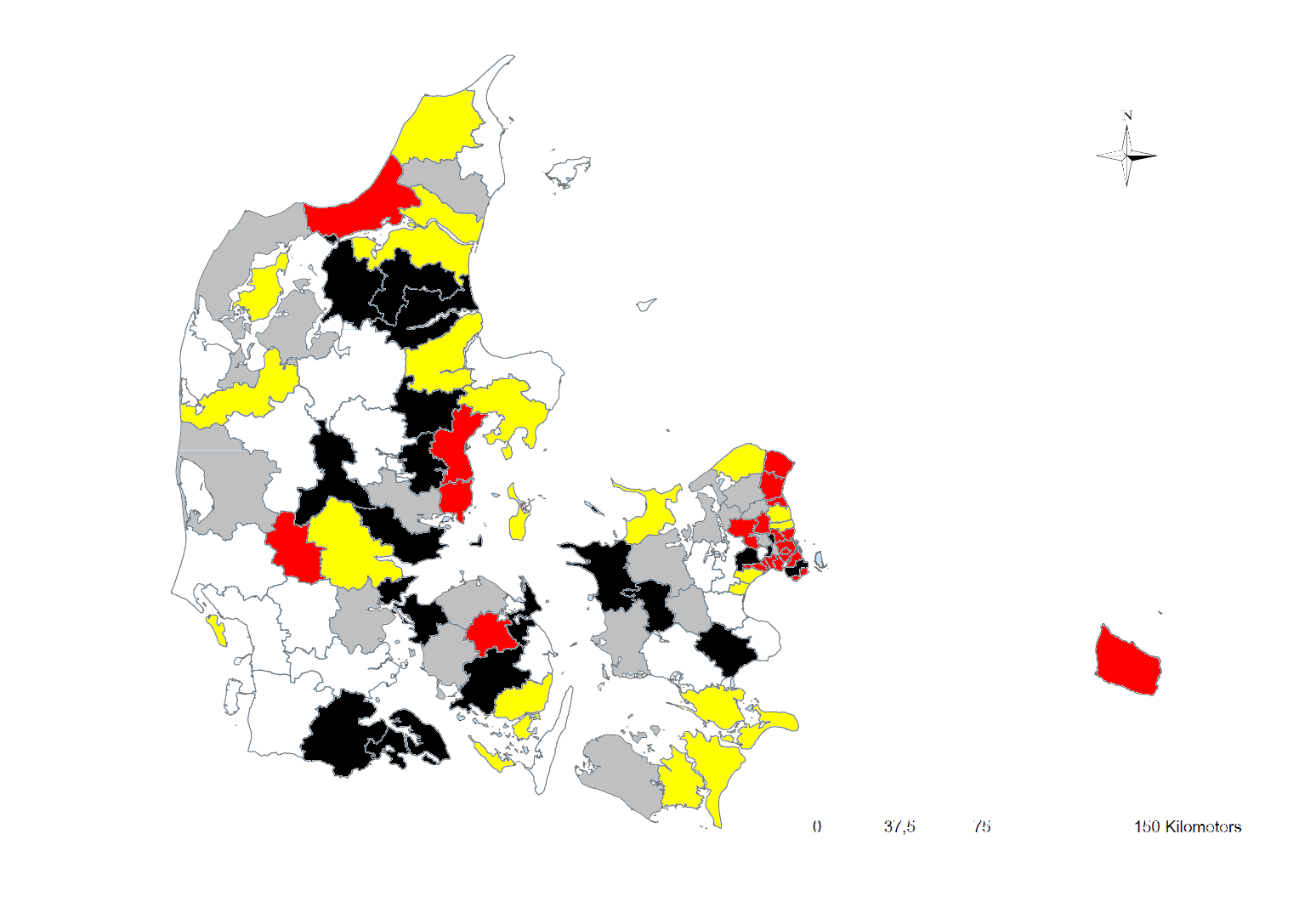 Meget høj andel

Høj andel

Median

Lav andel

Meget lav andel
Udvalgte
kulturinstitutioner
20 kulturinstitutioner

Årsværk:
8.737

Omsætning pr. år:
6.932 mio. kr.
De seks nationale kulturinstitutioner:
 Det Kongelige Bibliotek
 Det Kongelige Teater
 DR
 Nationalmuseet
 Statens Arkiver
 Statens Museum for Kunst

Kulturklubben:
 Danmarks Akvarium
 Eksperimentarium
 Grønnegårds Teater
 Karen Blixen Museet
 Kunstindustrimuseet
 Louisiana
 Ny Carlsberg Glyptotek
 Parken
 Rosenborg
 Statens Forsvarshistoriske Museum
 Statens Naturhistoriske Museum
 Tivoli
 Tycho Brahe Planetarium
 Zoo
Direkte økonomiske indvirkning
Virksomhedens egne  aktiviteter
Besøgende fra steder udenfor regionen
Indirekte økonomiske indvirkning
Virksomheder
der leverer
overnatning,
forbrug, rejser
Videre led i kæden af
underleverandører
Skatter
Underleverandører
Skatter
Løn til ansatte
Inducerede økonomiske indvirkning
Forøget økonomisk aktivitet
 p. gr. af forbrug af løn
Skatter
Skatter
Løn til ansatte
osv
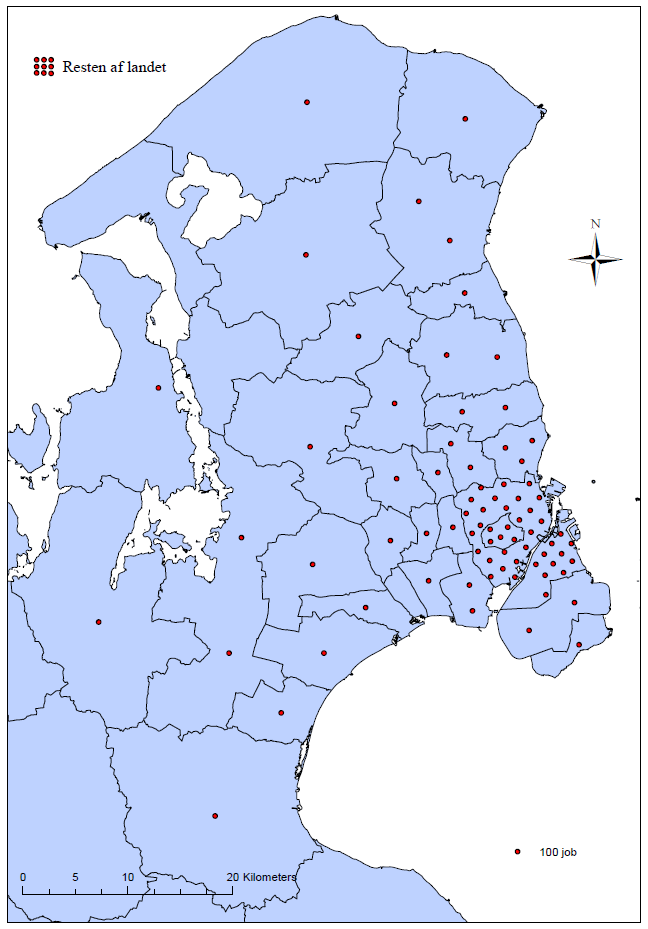 Direkte effekt af 20 kulturinstitutioner
fordelt på
bopælskommuner 2009

1 prik = 100 personer

I alt: 8.737
Heraf Hovedstadsregionen: 7585
Resten af landet: 875
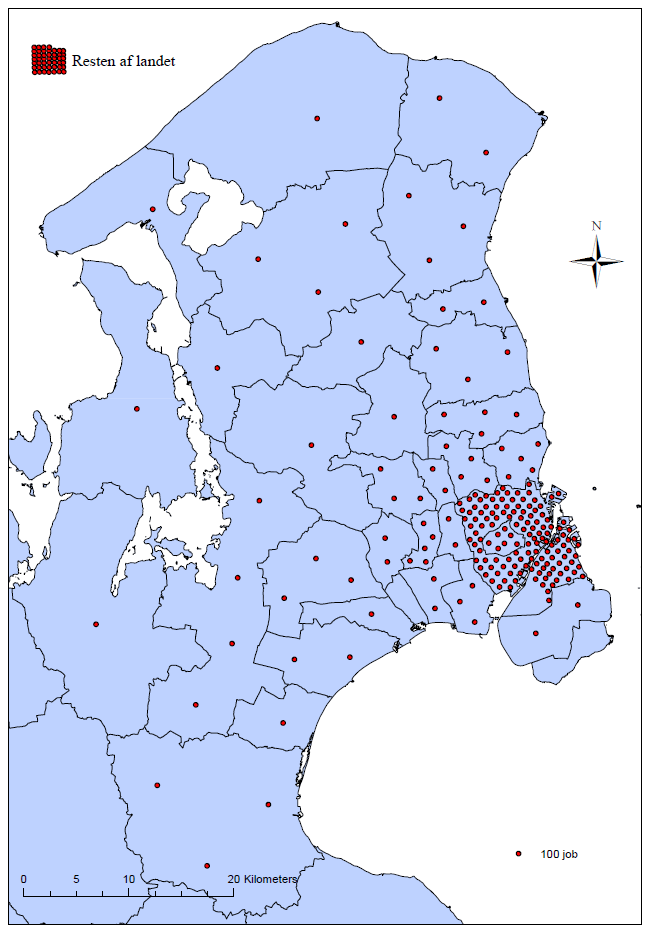 Totale beskæftigelseseffekt
(direkte+indirekte+induceret inklusive offentligt forbrug)
af 20 kulturinstitutioner fordelt på arbejdsstedskommuner 2009

1 prik = 100 personer

I alt: 24.657
Heraf Hovedstadsregionen: 20.073
Resten af landet: 4,584
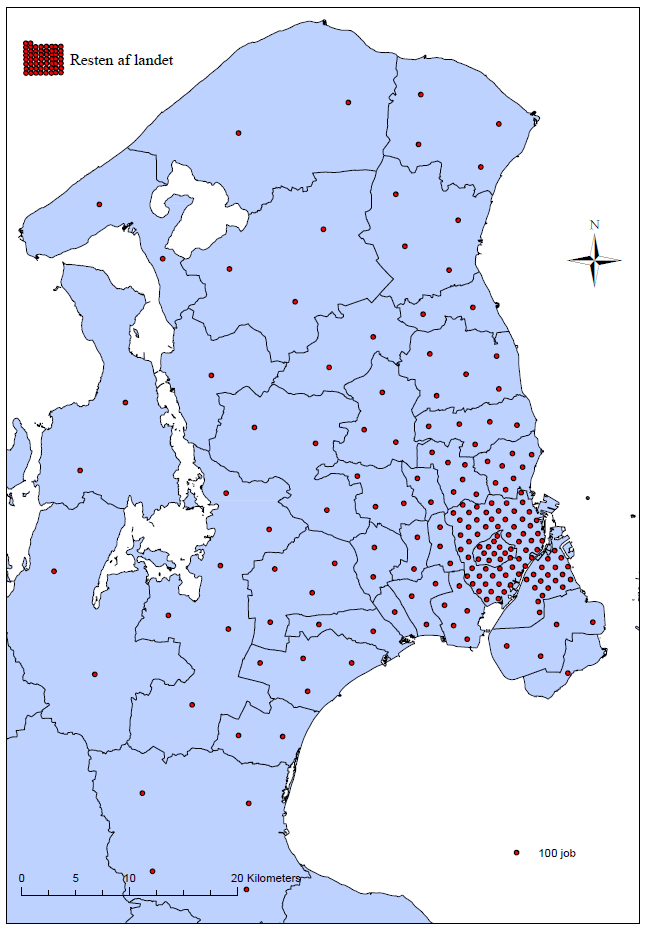 Totale beskæftigelseseffekt
(direkte+indirekte+induceret inklusive offentligt forbrug)
af 20 kulturinstitutioner fordelt på bopælskommuner 2009

1 prik = 100 personer

I alt: 24.657
Heraf Hovedstadsregionen: 18.907
Resten af landet: 5.760
20 kulturinstitutioner 2009
Kulturinstitutioner:
Traditionel oversigt over effekten af virksomheden
Output
Effekt
Input
Udstillinger
 Forestillinger
 Website
 Publikationer
 Forskningsresultater
 Kandidater
 Forretningsmæssige
      aktiviteter
 Medier
 Tiltrækning af turister
 WOCO - VisitDenmark
Mennesker
Økonomisk
basis (budget)
Mission
 Strategi
 Virksomhedskultur
 Indsats
Samfund
Politik
Personale
Økonomi
Kulturinstitutioner:
Men sådan bør man opgøre effekten af virksomheden!
Output
Effekt
Input
Udstillinger
 Forestillinger
 Website
 Publikationer
 Forskningsresultater
 Kandidater
 Forretningsmæssige
      aktiviteter
 Medier
 Tiltrækning af turister
 WOCO - VisitDenmark
Mennesker
Økonomisk
basis (budget)
Mission
 Strategi
 Virksomhedskultur
 Indsats
Samfund
Politik
Personale
Økonomi
Nye input
Nye output
Samspil med hinanden
 Samspil med byplanlægning
 Samspil med bystrategi
 Samspil med virksomheder
 Tripple helix
Byudvikling: distrikter, klynger
 Byfornyelse: pioner
 Social medvirken: kvarterløft
 Storbykonkurrence
Kultur og geografi
Koncentration
Byers centrale dele
High tech
komplekser
Kulturdistrikter
Kunstdistrikter
Lokaliserede
produktions- og forbrugskomplekser 
baseret på kulturaktiviteter
Billedproducenter:
Film, TV
Kulturelle kvarterer
Lokaliserede klynger baseret på
kultur/kunst produkter
Byfornyelse baseret på:
 Kultur/kunst infrastruktur
 Kultur/kunst events
[Speaker Notes: Kapitel 6]
Kultur og geografi
Koncentration
Byers centrale dele
High tech
komplekser
Kulturdistrikter
Kunstdistrikter
Lokaliserede
produktions- og forbrugskomplekser 
baseret på kulturaktiviteter
Billedproducenter:
Film, TV
Kulturelle kvarterer
Lokaliserede klynger baseret på
kultur/kunst produkter
Byfornyelse baseret på:
 Kultur/kunst infrastruktur
 Kultur/kunst events
[Speaker Notes: Kapitel 6]
Kulturelle distrikter
Et underspillet kort
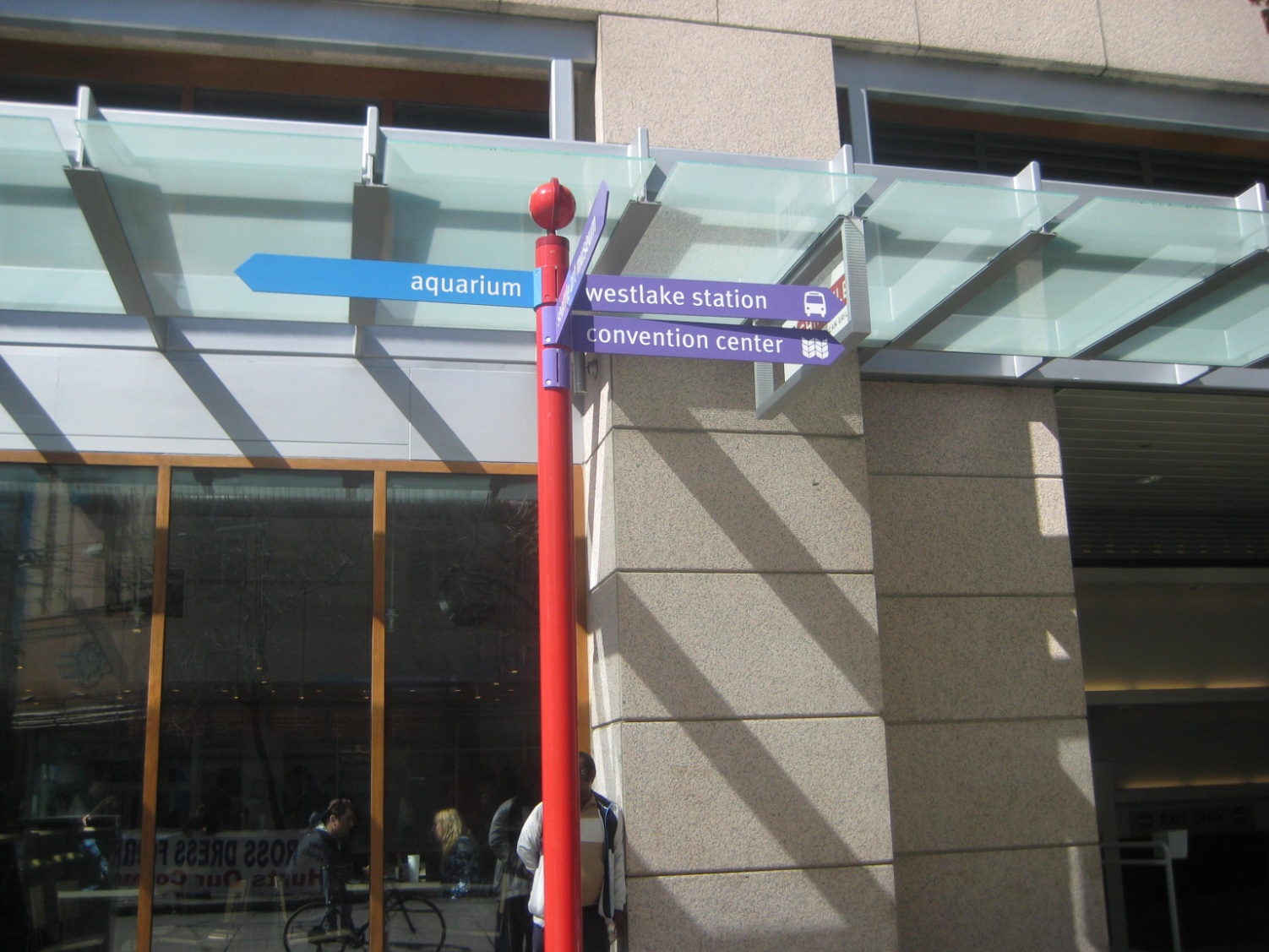 Fælles organisation
 Strategisk mobilisering
 Markedsføring
 Aktiviteter
 Skiltning
Autentiske kvarterer (Richard Florida)
 Føreroller: Byfornyelse og byudvikling
 Distriktsløft
 Stærkere bidrag til byens profil (Museumsinsel)
[Speaker Notes: Kapitel 6]
Helsingør:
Kronborg
Kulturværftet
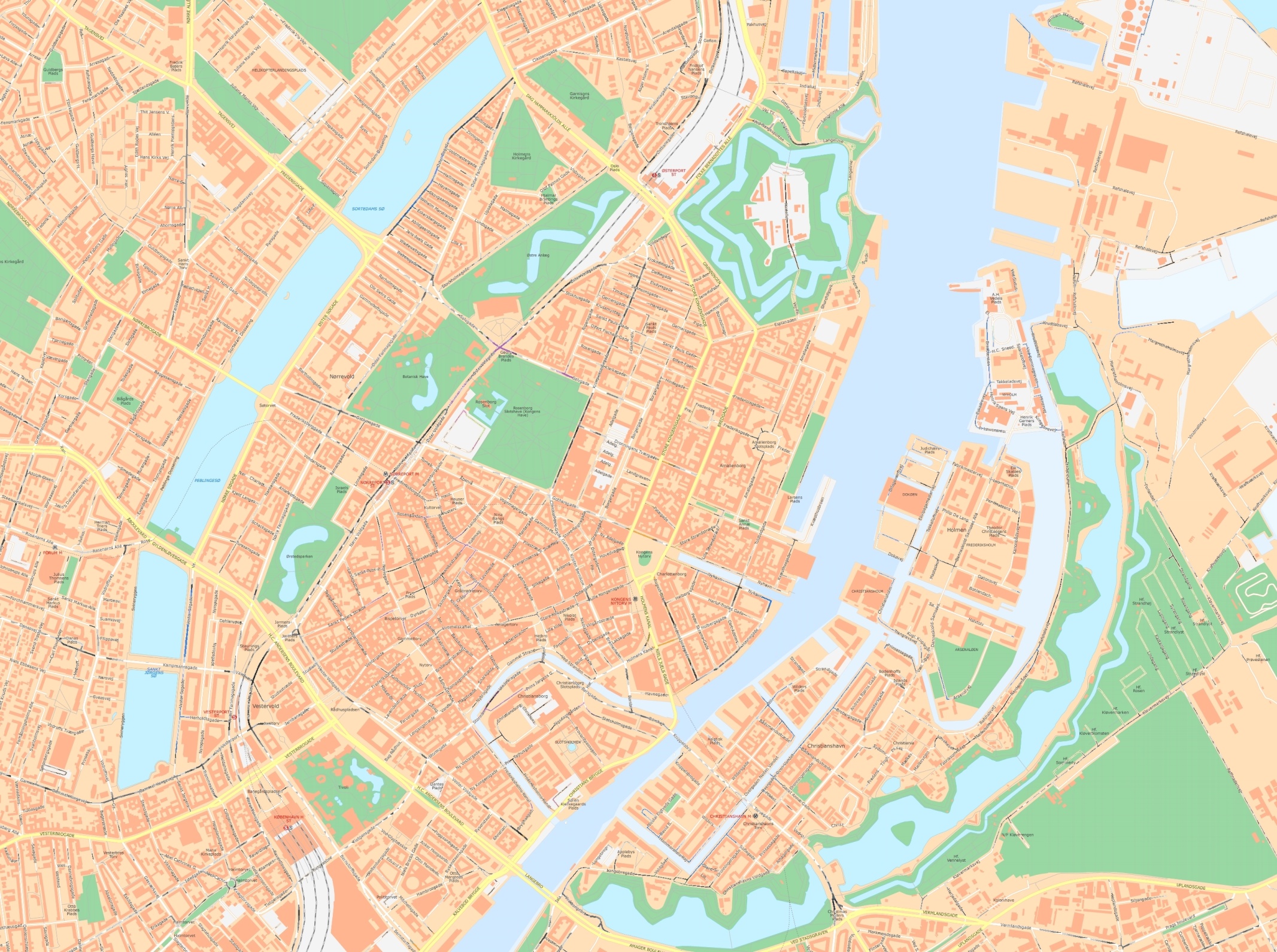 Rosenborg Slot
Statens Kunstmuseum
Hirschsprungske Samling
Statens Naturhistoriske Museum
Botanisk have 
Kongens Have
Det KongeligeTeater
Skuespilhuset
Operaen
Odd Fellow Palæet
Charlottenborg
Museumsskibe
Roskilde:
Vikingeskibsmuseet
Roskilde Museum
Slotsholmen
Rigsarkivet
Det Kongelige Bibliotek
Nationalmuseet
Thorvaldsen
Teatermuseet
Jødisk Museum
Tøjhuset
Tivoli

Glyptoteket
[Speaker Notes: Kapitel 6]
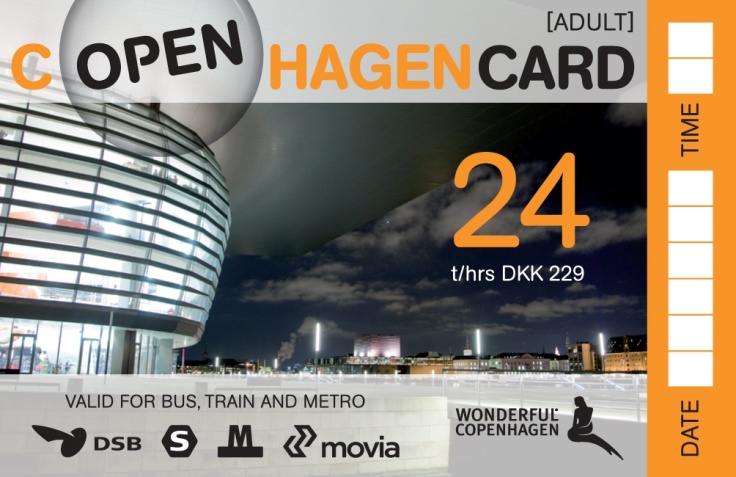 Klyngeanalyse
Klynger og klyngeanalyse
Hvem:
Virksomheder med ensartet produktions- og/eller teknologisk fokus
Underleverandører
Konsulenter
Aftagere
Forskningsverdenen
Finansieringsvirksomheder
Offentlig ledelse
Karakteristika:
Geografisk nærhed
Ensartede krav til infrastruktur, rammevilkår, arbejdskraft
Læring, opkvalificering
Men også konkurrence
Hvordan:
Organisationskapacitet
Ledende virksomhed (-er)
Ledende forskningsinstitution (-er)
Hvorfor:
Skabe initiativer
Fælles udvikling og innovation
Realisere forretningsmæssigt potentiale
New value added
Klyngens opbygning
Ledende virksomheder
Ledende forskningsenheder
[Speaker Notes: Actors composing a cluster]
Komplementære
virksomheder
Forskningens
verden
Finansielle
virksomheder
Kvalifikations
institutioner
Ledende virksomheder
Ledende forskningsenheder
Service-
Virksomheder
Under-
leverandører
Regering:
National
Regional
Lokal
Konsulenter
[Speaker Notes: Actors composing a cluster]
Klynge
management
Komplementære
virksomheder
Forskningens
verden
Finansielle
virksomheder
Kvalifikations
institutioner
Ledende virksomheder
Ledende forskningsenheder
Service-
Virksomheder
Under-
leverandører
Regering:
National
Regional
Lokal
Konsulenter
[Speaker Notes: Actors composing a cluster]
Storkøbenhavnske klynger
Felter med klyngekarakteristik:

 Farma/Medico/helbred
 Fødevarer
 Transport og logistik
 Informations- og kommunikationsteknologi
 Miljø
 Forretningsservice-financiering 
 Forretningsturisme
Felter med enkelte klyngekarakteristika:

 Film/television
 Design
 Elektroniske spil
 Energi
 Clean technology
 Familieturisme
 Materialer-nanoteknologi
[Speaker Notes: Scania. Distinct clusters, clusters with particular characteristics, non-cluster fields, profile fields.]
Kultursektoren som basis for nye klyngeinitiativer
Naturhistorie - teknik:
 
 Statens Naturhistoriske Museum, Tycho Brahe Planetarium, Zoologisk Have,
	Danmarks Akvarium, Eksperimentarium

 Naturhistoriske universitetsinstitutter (biologi, geologi, geografi), 
 	Danmarks Tekniske Universitet

 Forskningsinstitutioner: GEUS, Meteorologisk Institut, Risø, DHI, 
	Geodætisk Institut

 Region Hovedstaden, Københavns kommune, Søværnet, gymnasieskolen, 
	grundskolen, tekniske skoler

 Miljø-, energi- og entreprenørvirksomhed, også små virksomheder

 Wonderful Copenhagen, Dansk Industri, NGO’er, Carlsbergfonden, Parken, 
	Danmarks Radio

	Ledende virksomhed: ?
[Speaker Notes: Scania. Distinct clusters, clusters with particular characteristics, non-cluster fields, profile fields. Storkøbenhavnske klyngeperspektiver: kultur]
Billedkunst - design: 

 Statens Museum for Kunst, Glyptoteket, Louisiana, Kunstindustrimuseet

 Humaniora ved universiteterne, arkiteksskolen, designskolen

 Arkitektvirksomheder, gallerier, auktionshuse, stormagasiner, Illums Bolighus,
Royal Copenhagen, rejsebureauer

 Modebranchen, Wonderful Copenhagen, Dansk Design, Danmarks Radio

	Ledende virksomhed: ?
[Speaker Notes: Scania. Distinct clusters, clusters with particular characteristics, non-cluster fields, profile fields. Storkøbenhavnske klyngeperspektiver: kultur]
Historiens vingesus:

 Nationalmuseet, Statens Forsvarshistoriske Museum, Vikingeskibsmuseet, 
	Rosenborg Slot, Karen Blixen Museet, Statens Arkiver, 
	Det Kongelige Bibliotek, 	gamle (krigs-)skibe
 
 Historie, arkæologi og konservatorer: institutter og centre ved universiteterne

 Forlagsbranchen, antikvitetshandel, medieverdenen, rejsebureauer, 
	gymnasieskolen, grundskolen
 
 Slotsforvaltningen, Wonderful Copenhagen, Danmarks Radio

	Ledende virksomhed: ?
[Speaker Notes: Scania. Distinct clusters, clusters with particular characteristics, non-cluster fields, profile fields. Storkøbenhavnske klyngeperspektiver: kultur]
Teater og musik:

 Det Kongelige Teater, Grønnegårds Teater, Tivoli, Danmarks Radio

 Universitetsinstitutter, konservatorier, rytmisk musik, teatervidenskab, 
	teater og film-uddannelser

 Medieverdenen, rejsebureauer, amatørteater/musik, kor, kirkemusik, 
	gymnasieskolen, grundskolen
 
 Wonderful Copenhagen, Danmarks Radio

	Ledende virksomhed: ?
[Speaker Notes: Scania. Distinct clusters, clusters with particular characteristics, non-cluster fields, profile fields. Storkøbenhavnske klyngeperspektiver: kultur]
Kulturinstitutioner og værdiskabelse
Københavnske perspektiver
Christian Wichmann Matthiessen
Syddansk Universitetsforlag, 2011

Indholdsfortegnelse: 
 Byudvikling: fra spaces of places til spaces of flows
 København i bysystemet
 Det kulturelle produkt
 Eksempler på aktivitetsfremme
 Kulturinstitutioners lokaløkonomiske betydning
 Kulturelle distrikter: et underspillet kort
 Klyngedannelse: drivkraft for regional udvikling
 Brandet og stjernerne
Kulturinstitutioner og værdiskabelse
Københavnske perspektiver
Christian Wichmann Matthiessen
Syddansk Universitetsforlag, 2011

Indholdsfortegnelse: 
 Byudvikling: fra spaces of places til spaces of flows
 København i bysystemet
 Det kulturelle produkt
 Eksempler på aktivitetsfremme
 Kulturinstitutioners lokaløkonomiske betydning
 Kulturelle distrikter: et underspillet kort
 Klyngedannelse: drivkraft for regional udvikling
 Brandet og stjernerne
TAK!